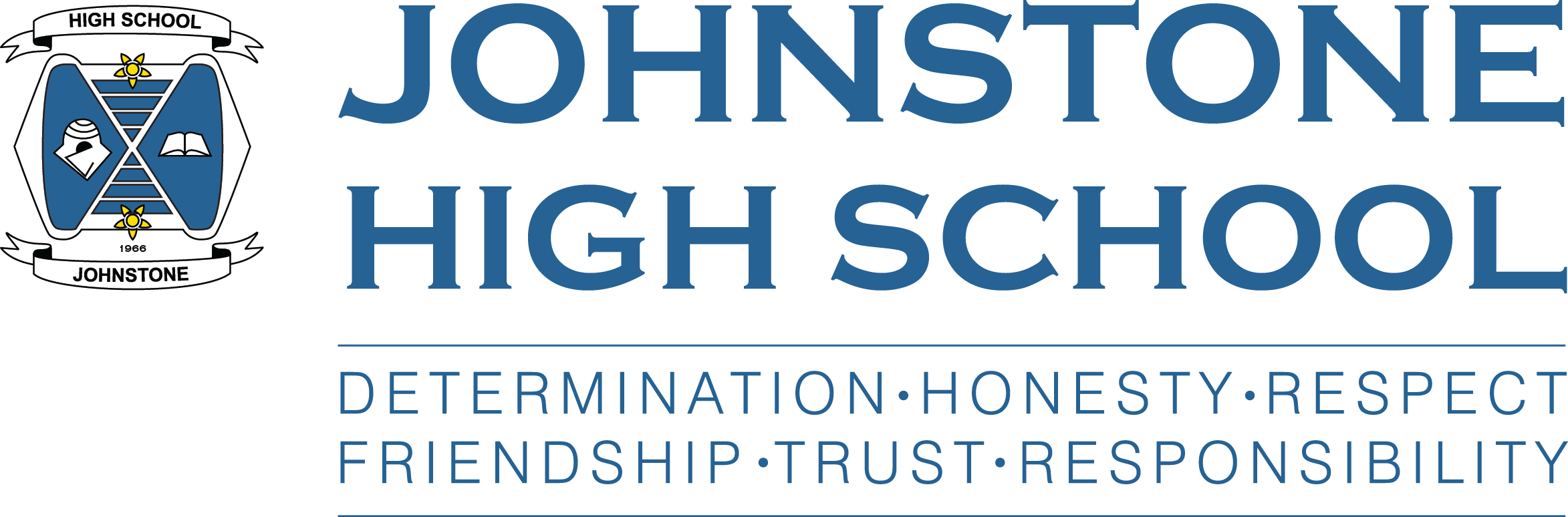 Session 2021/22
Johnstone High School


Options Information Presentation
December 2021
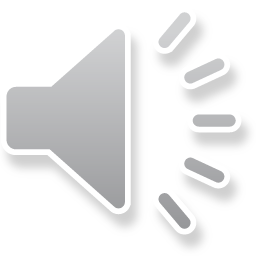 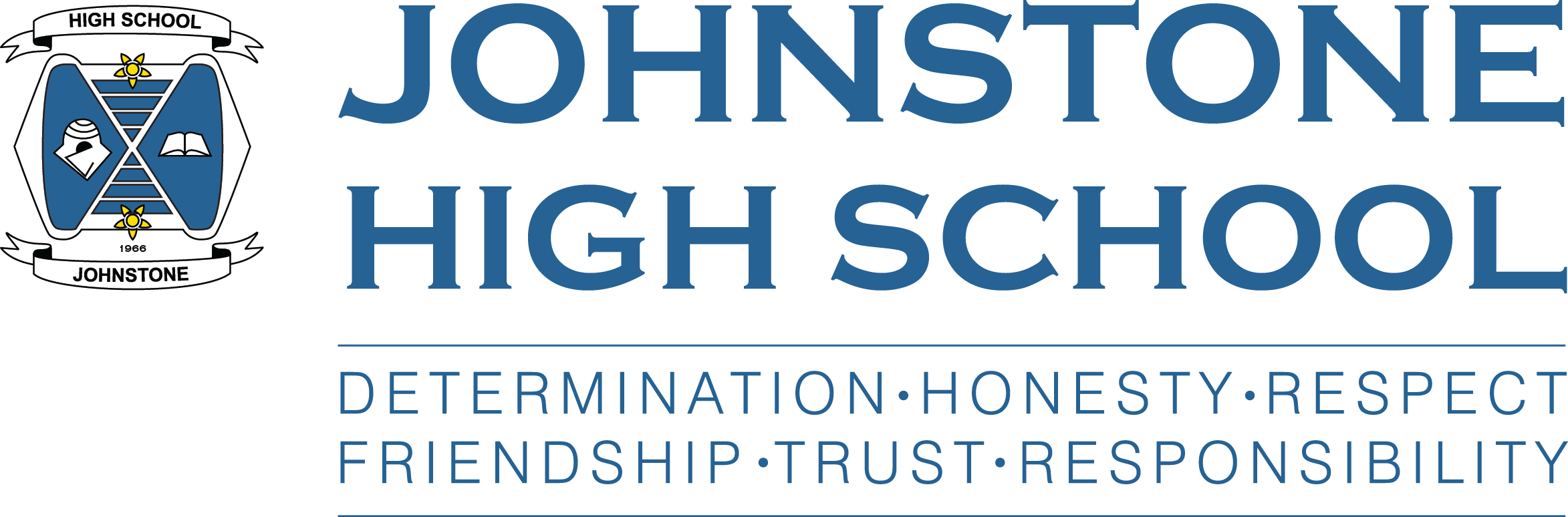 Mrs Hollywood
Head Teacher
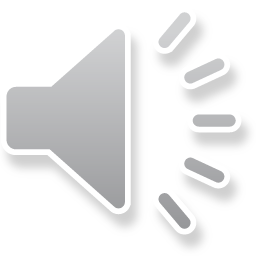 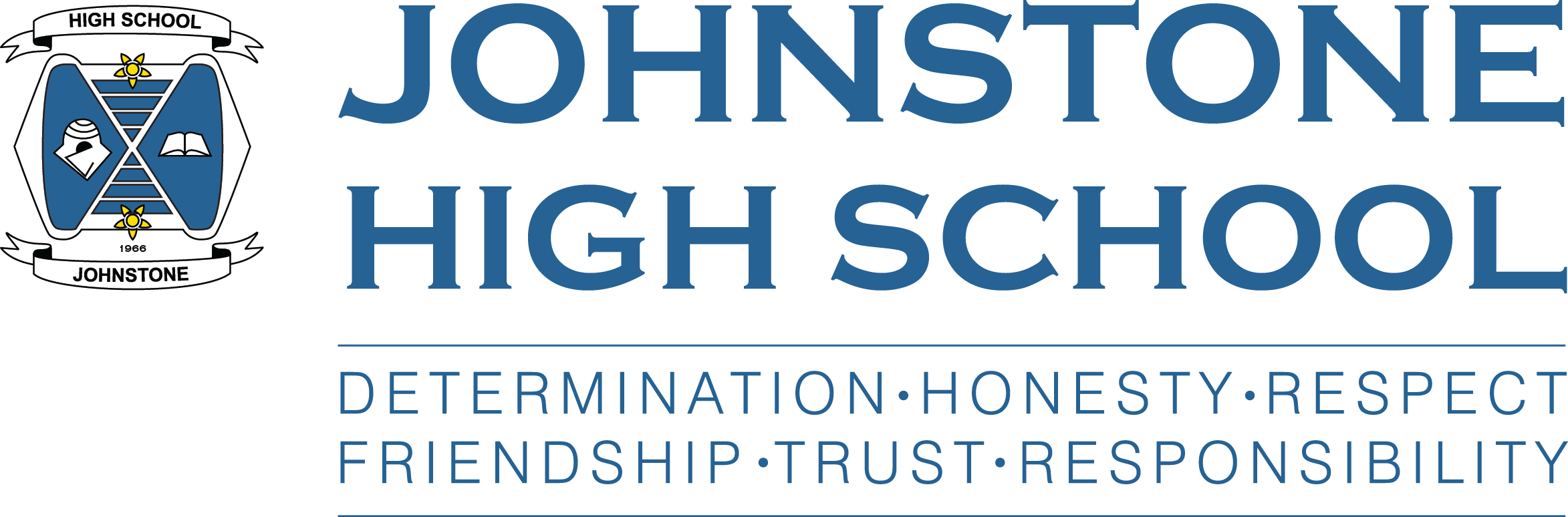 Overview 

 Why this parent/carer information session is so important

 Working in partnership with home

 Personalisation and choice

 Appropriate pathways

 Skill development  post school transition
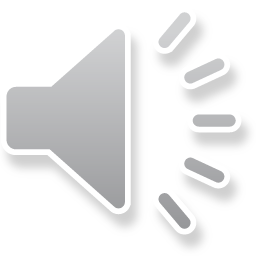 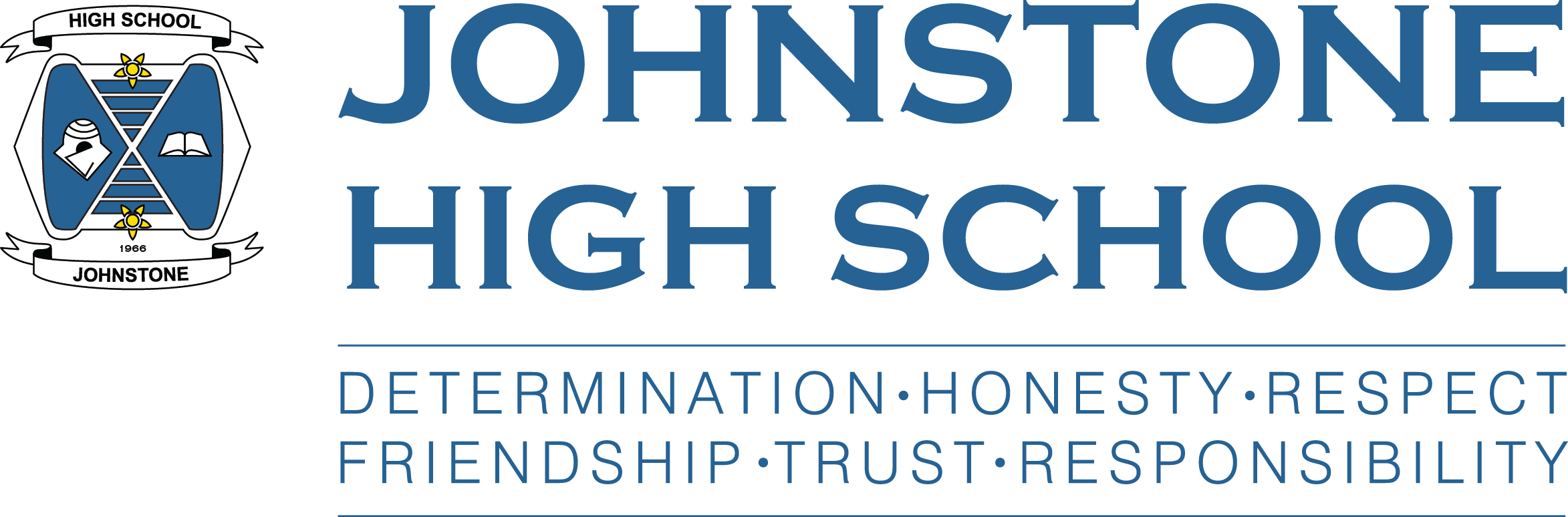 Positive and sustained destinations
School leaver destination figures are published annually. 

Leaver destinations – The most up to date information available is for session 2019/20, where 92.3% of our leavers went on to a positive and sustained post-school destination. 

This is one percentage point below our other comparator schools, however is a 6% increase since 2015.

Our leaver destination figure for 20/21 will be published by government in February 2022 and is looking to be considerably higher
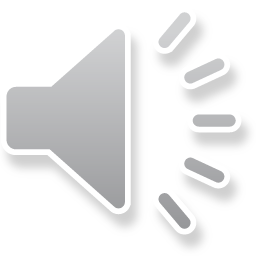 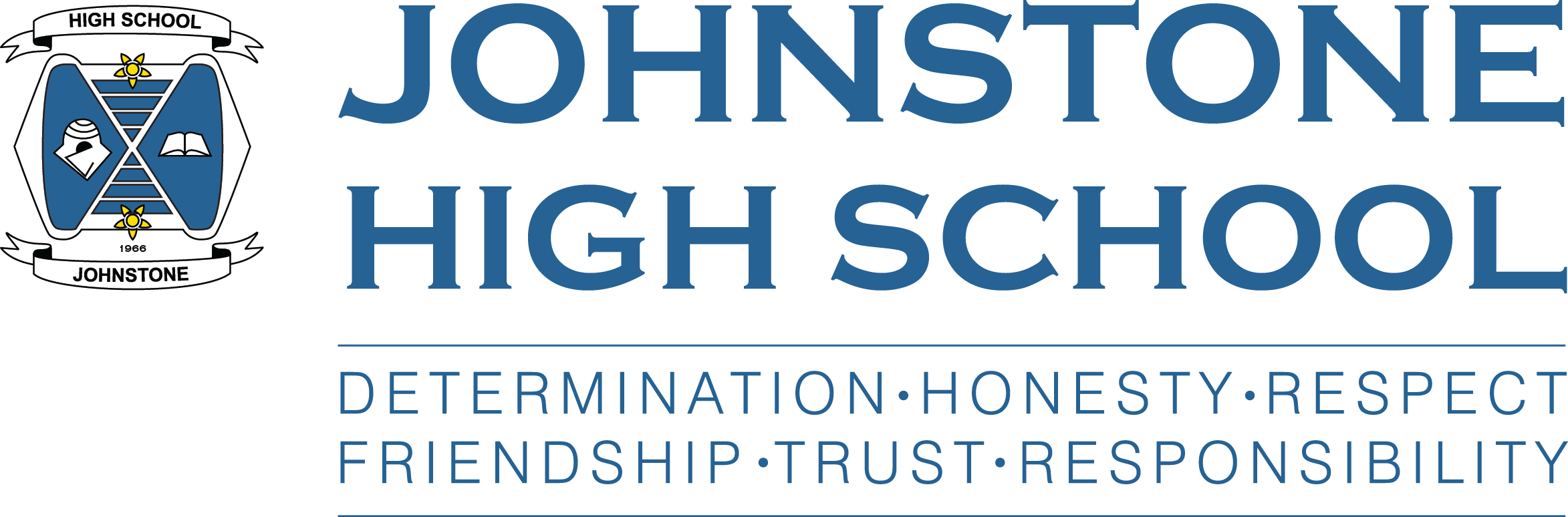 Top influencers on learning and career choices
friends 
media, including social media
teachers
parents and carers
extended family
SDS Careers Advisers

THIS MEANS THAT SCHOOL NEEDS TO WORK IN PARTNERSHIP WITH HOME TO ENSURE THE BEST OUTCOMES FOR OUR YOUNG PEOPLE
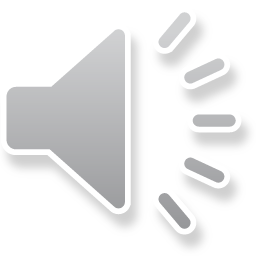 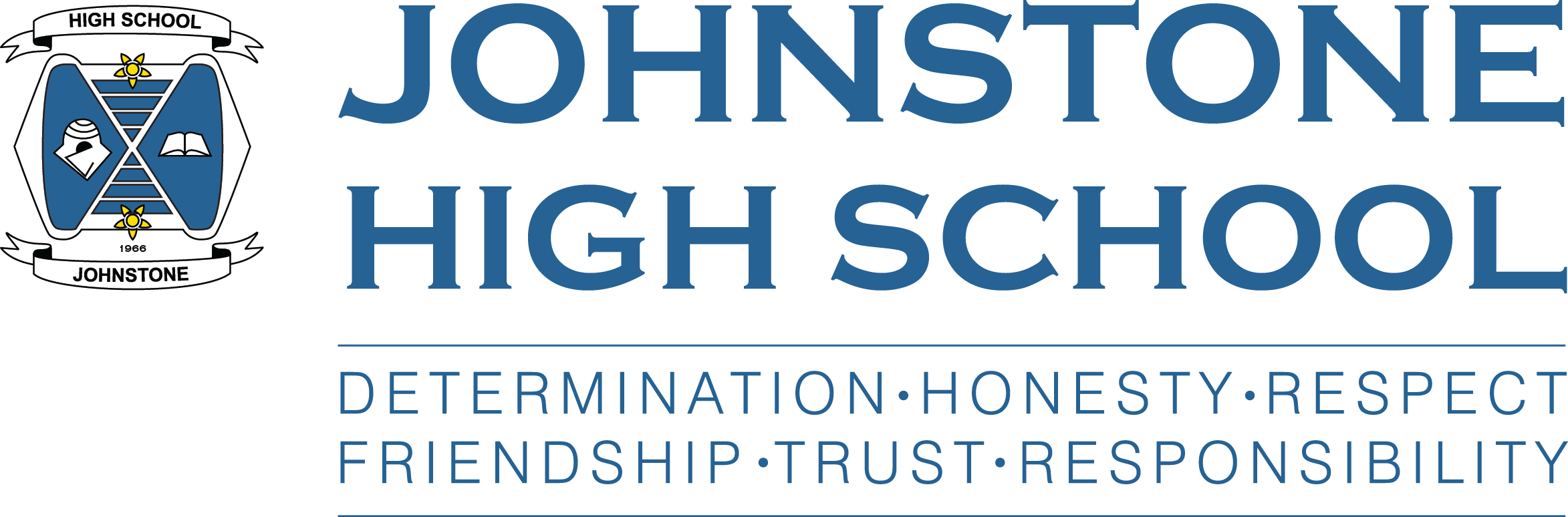 Sources of information
www.johnstonehigh.co.uk – everything you need to know about JHS
www.parentforumscotland.org.uk – general website for parents in Scotland
www.myworldofwork.co.uk - SDS website with career planning tools and information
https://www.myworldofwork.co.uk/parents/topics - Direct access to parent section, it contains links to info specific for S1 parents/ S2-3 re options / S4-6 re destinations
www.apprenticeship.scot – more on apprenticeships which have changed significantly from those 15+ years ago
www.westcollegescotland.ac.uk – West College Scotland website (has courses starting Jan 2022)
www.ucas.com/ - University entry system (deadline 15th Jan for August 2022 start)
www.ukcat.ac.uk/ - all about the mandatory test for medicine/dentistry
www.lnat.ac.uk/ - all about the mandatory test for entry for law
www.unistats.com/ - Statistics and information to compare Universities and courses
www.hecsu.ac.uk/ - Information on what graduates go on to do with their degrees
www.saas.gov.uk/ - SASS (uni and college) funding website
https://erasmusplus.org.uk/ - info on studying abroad
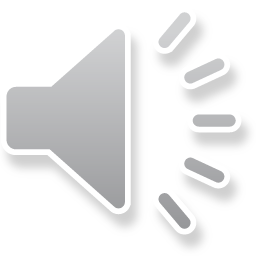 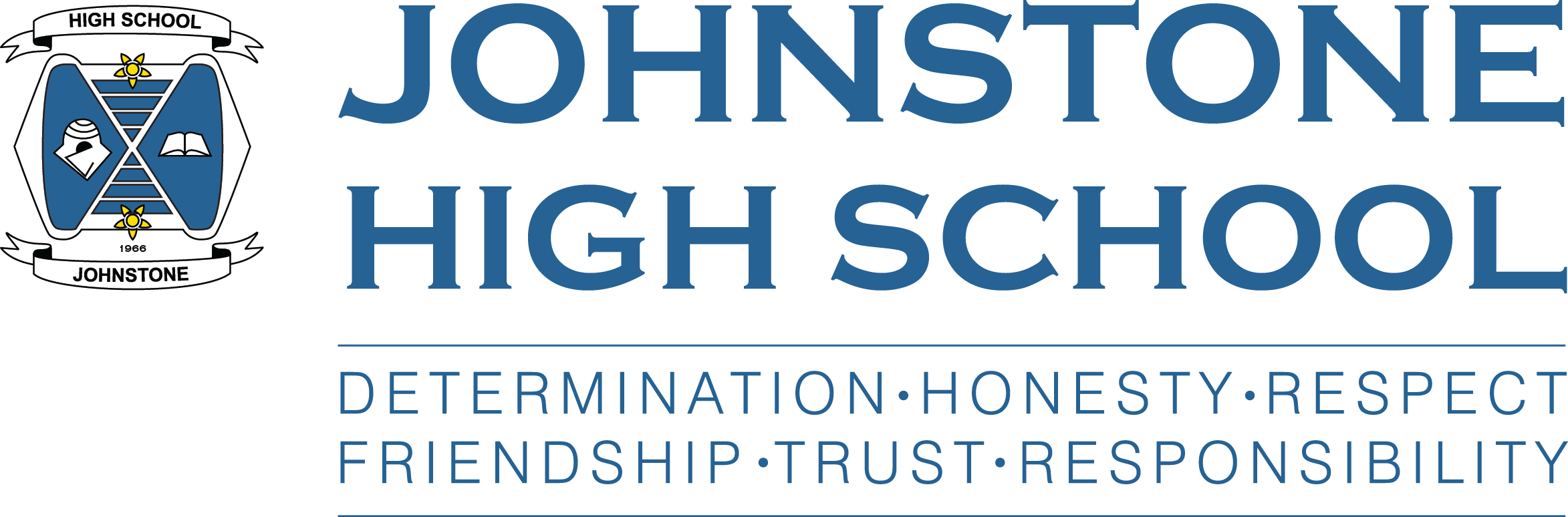 Mr Menzies
Depute Head Teacher (curriculum)
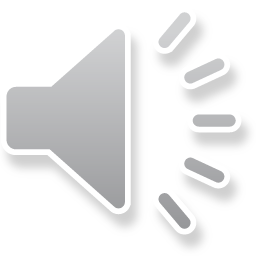 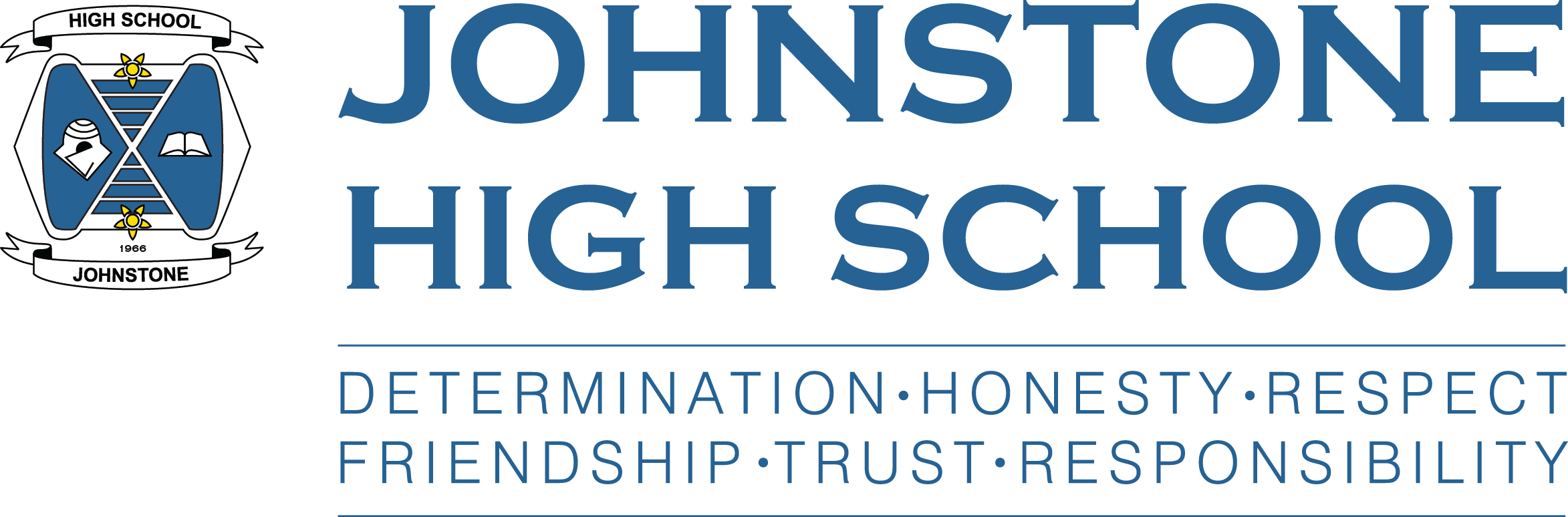 Subject Choices – points to consider for parents and carers
start talking and listening early

be open minded

get informed about subjects and associated careers

visit the parent and carer section of My World of Work

find out the choices available, including work-related learning options such as Foundation Apprenticeships

keep talking and listening.
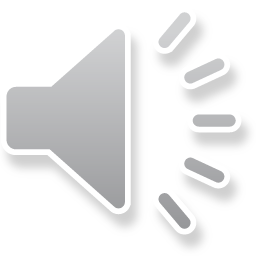 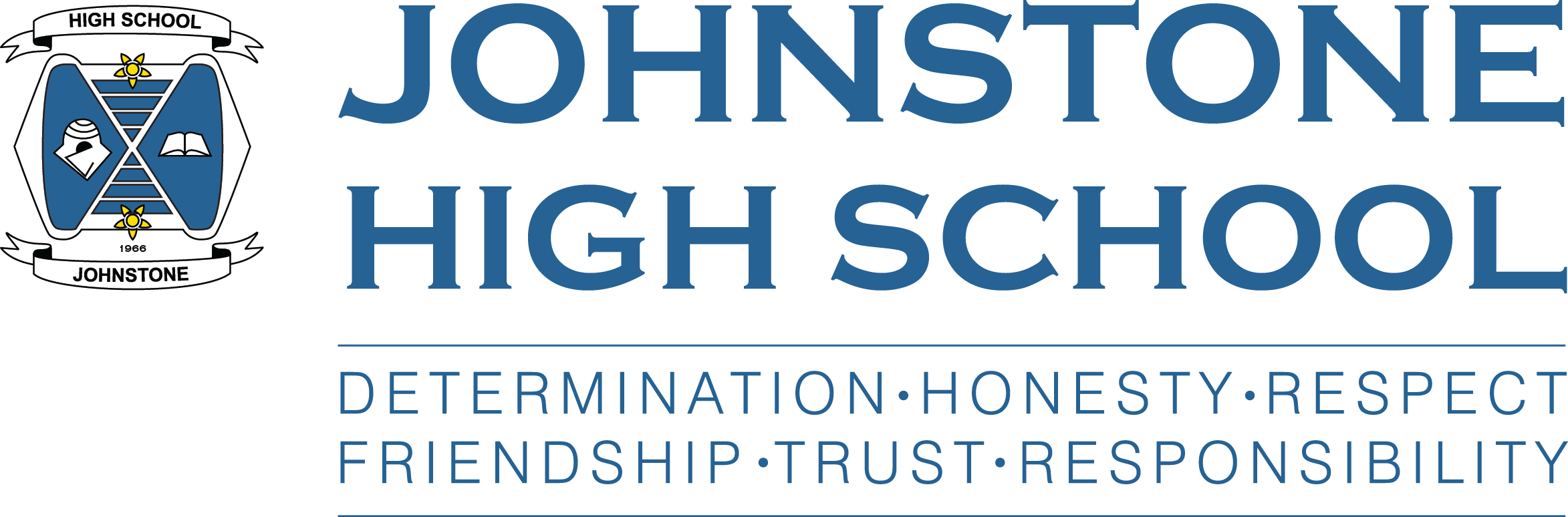 Curriculum Setup

BGE – Broad range of subjects within 8 curricular areas
Maths, English, Languages, Sciences, Technologies, Expressive Arts, HWB & Social Subjects

 S1-S2 pupils study within all curricular areas

S3 pupils remain within all 8 curricular areas but now have opportunity for personalisation and choice
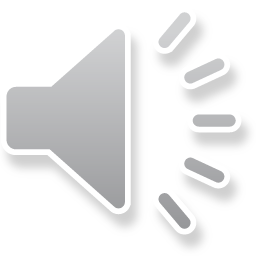 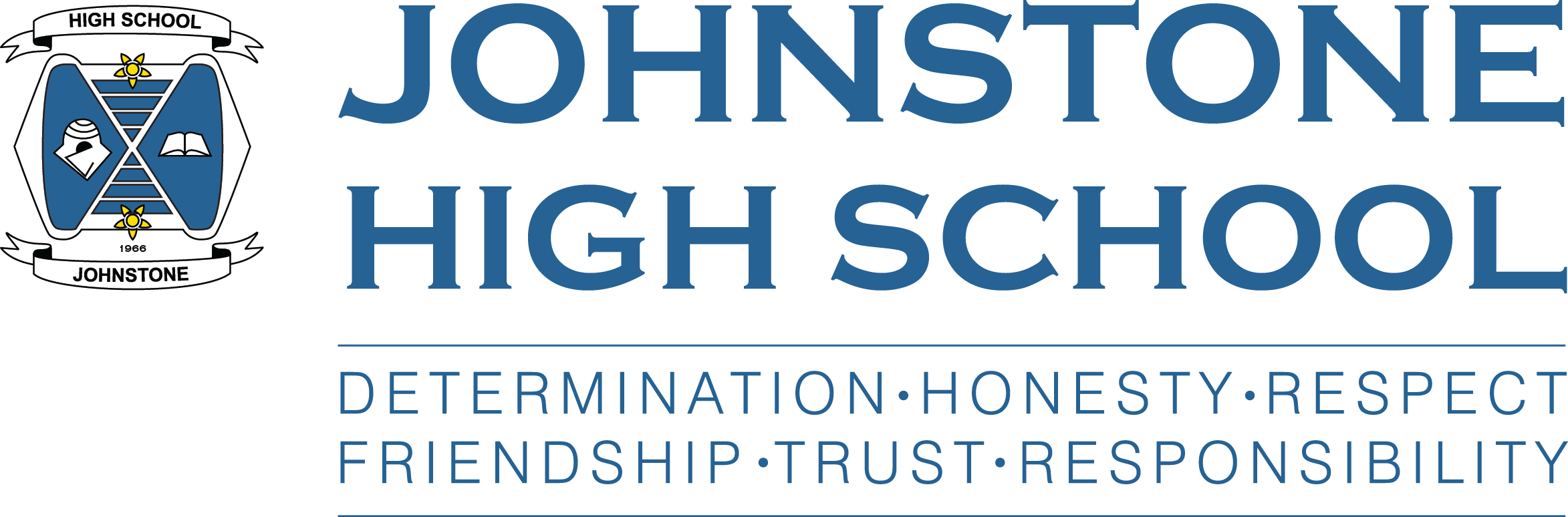 Curriculum Setup 

S4 – English, Maths plus 5 other subjects

 S5 – 5 Subjects – Individual Pathways  

 S6 – Minimum of 4 subjects 


Department/Faculty Pathways available
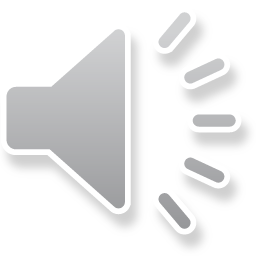 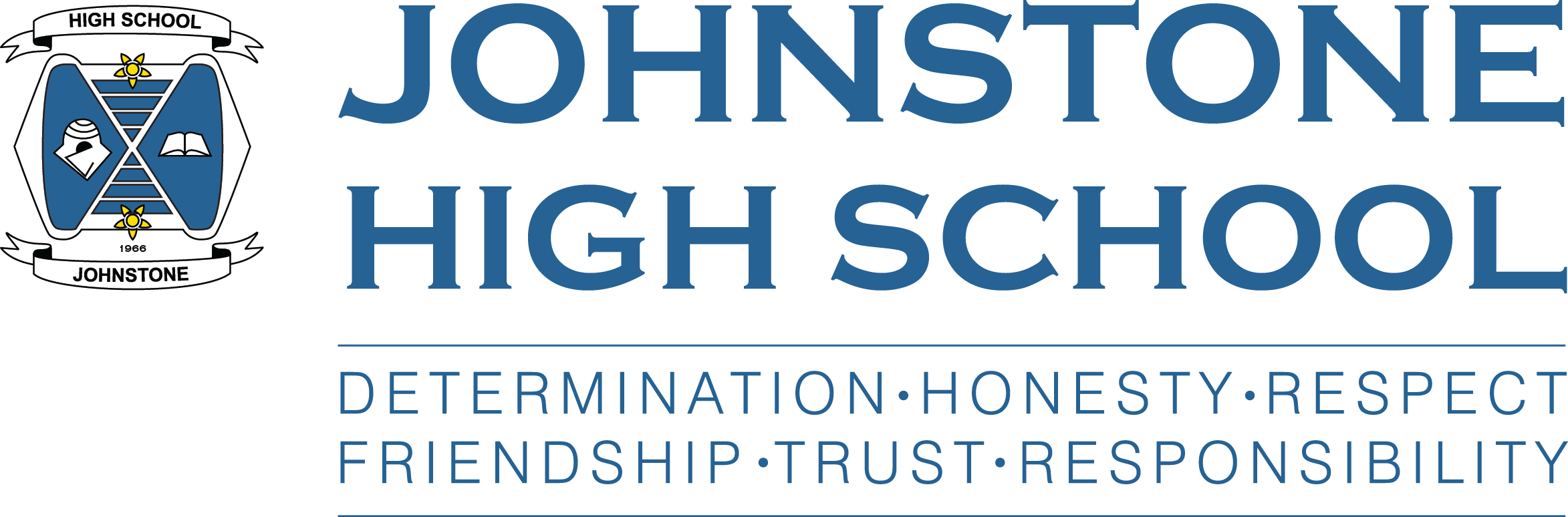 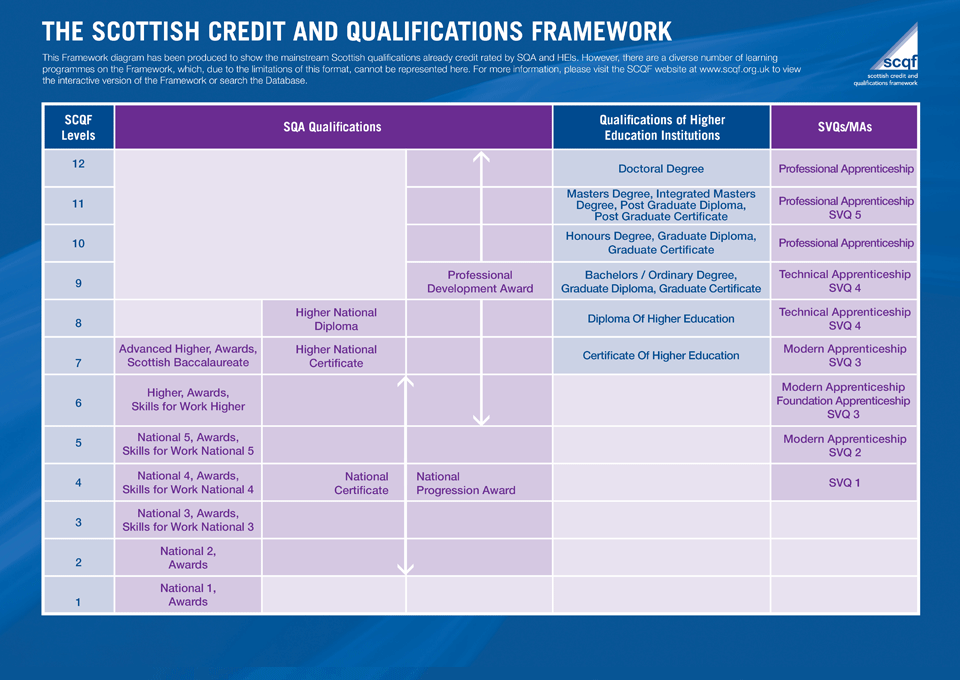 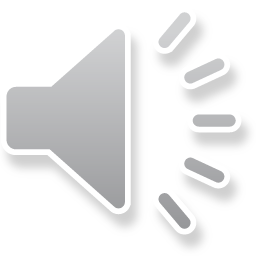 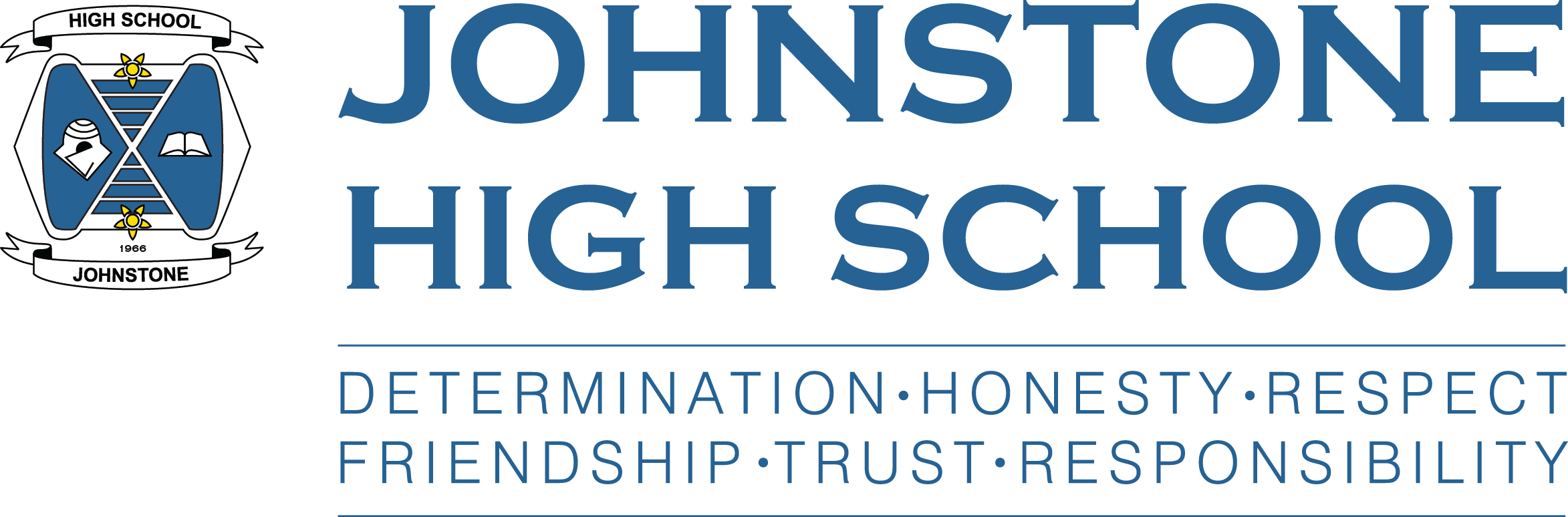 What to Consider When Choosing 

 Enjoyment

 Where you will achieve success

 Future aspirations

Tariff points
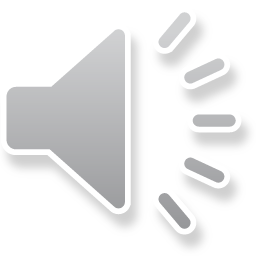 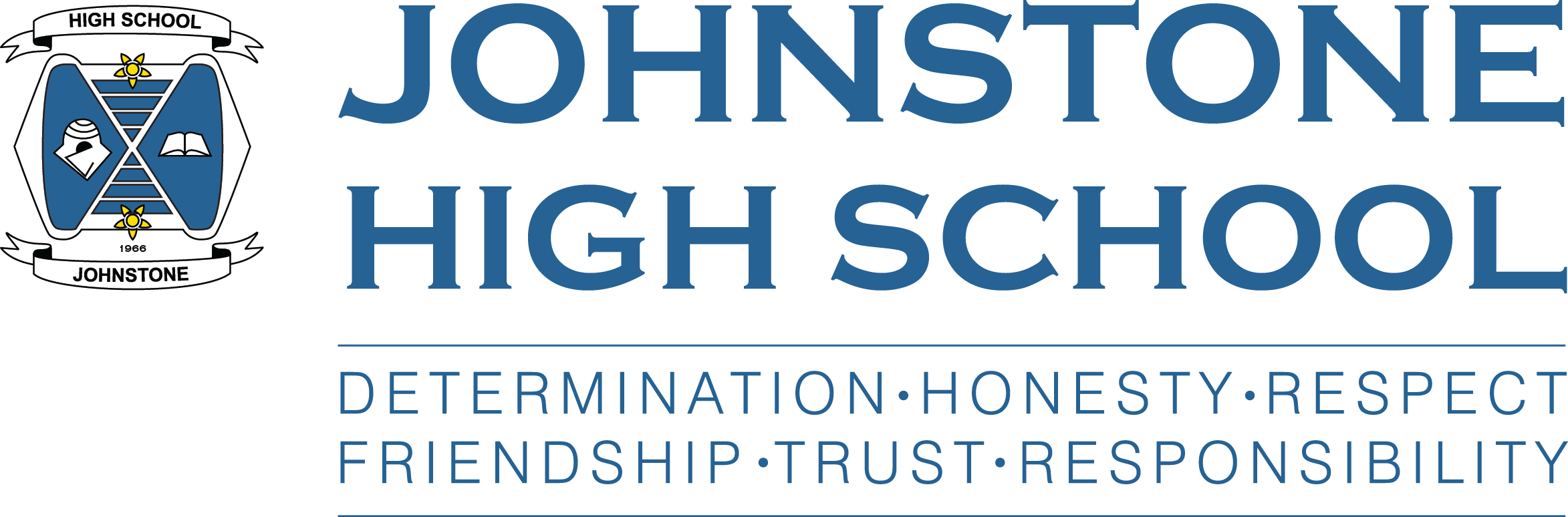 Tariff Points
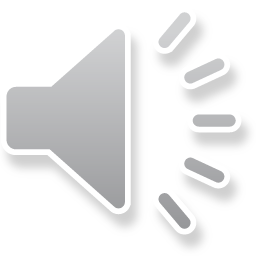 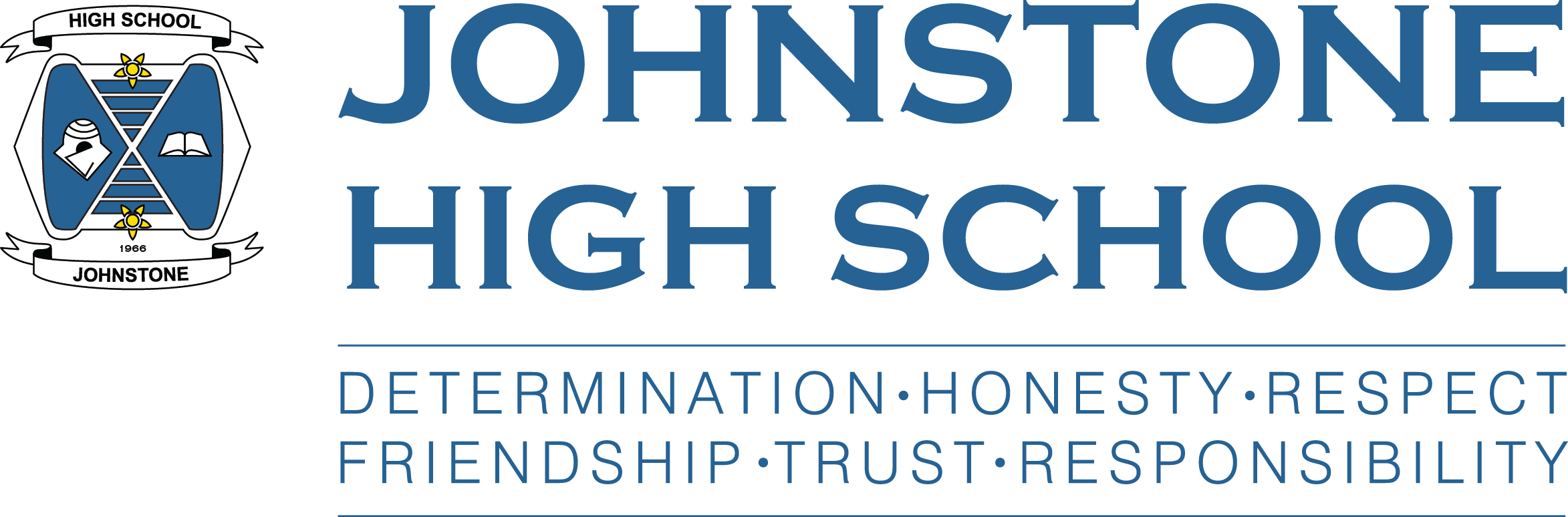 New Curricular Opportunities - BGE

BGE – greater focus on skills development with more focussed personalisation in S3

Admin & IT
Graphic Communication
Woodwork
Design & Manufacture
Business Management
German
Spanish
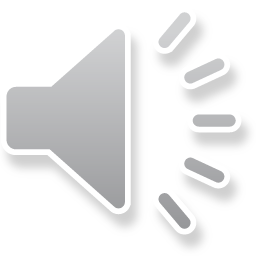 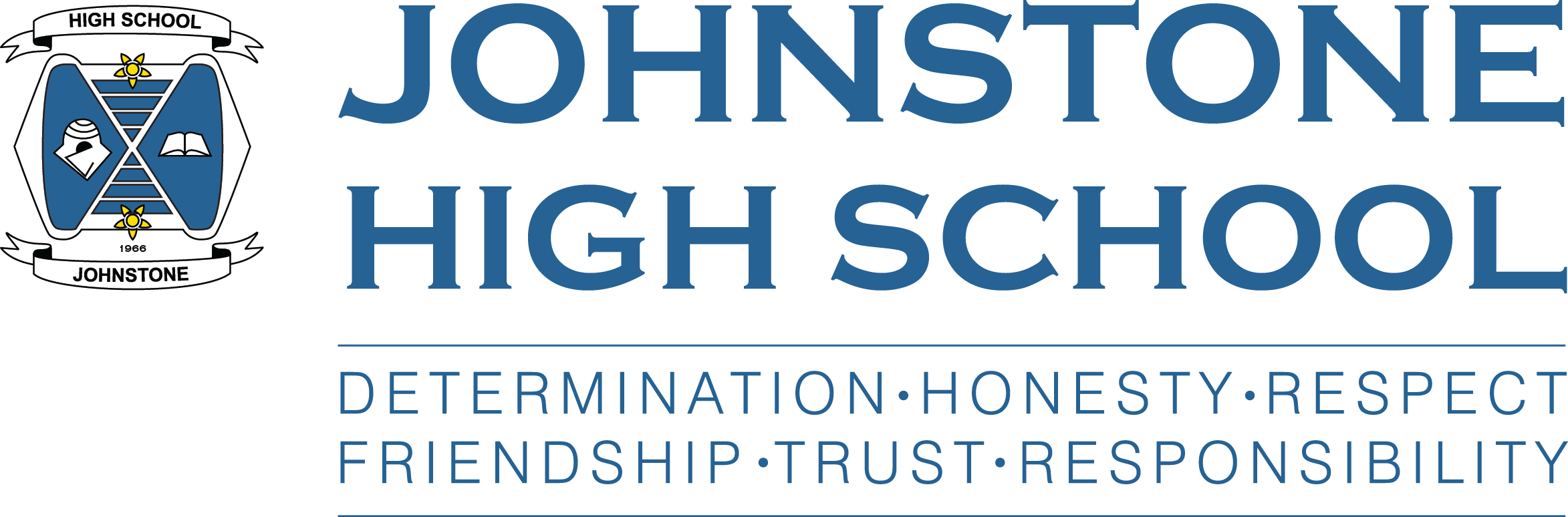 New Curricular Opportunities – Senior Phase
SP – Introduction of potential new courses:
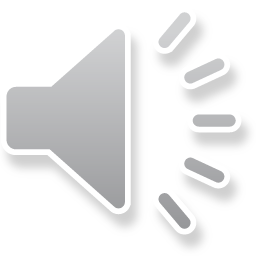 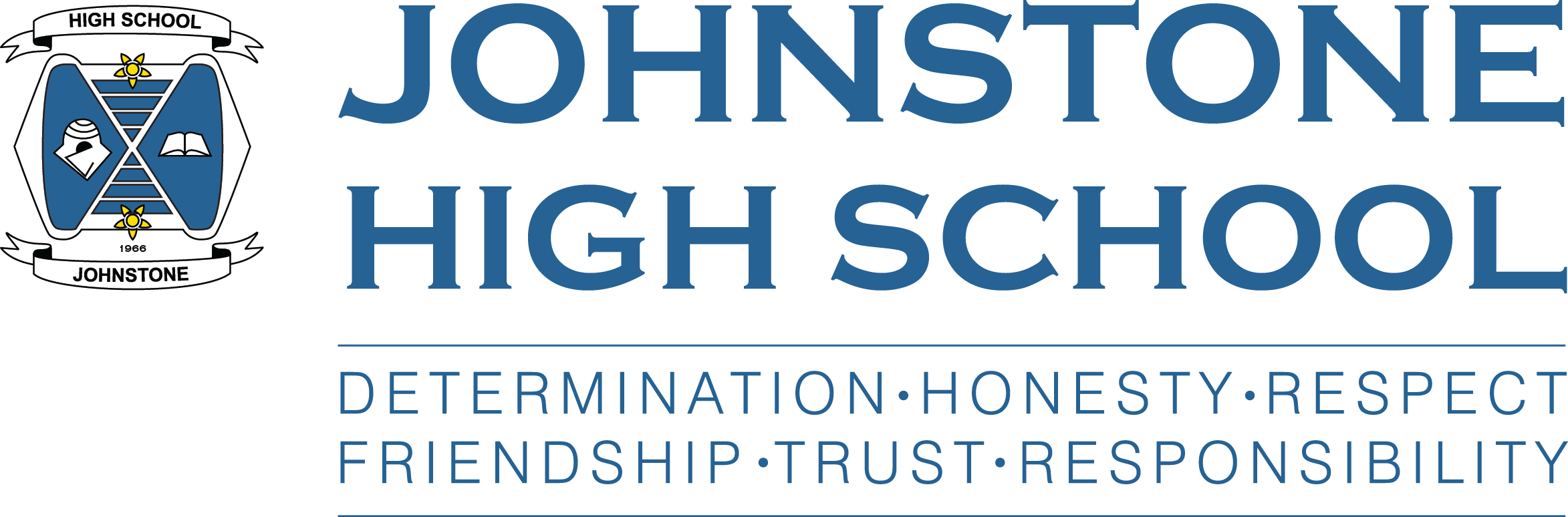 New Curricular Opportunities – Senior Phase
SP – Introduction of potential new courses:









New Course taster sessions will be held in early January.
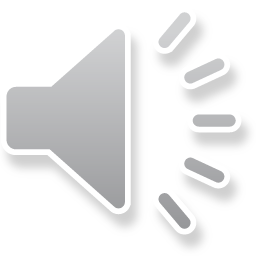 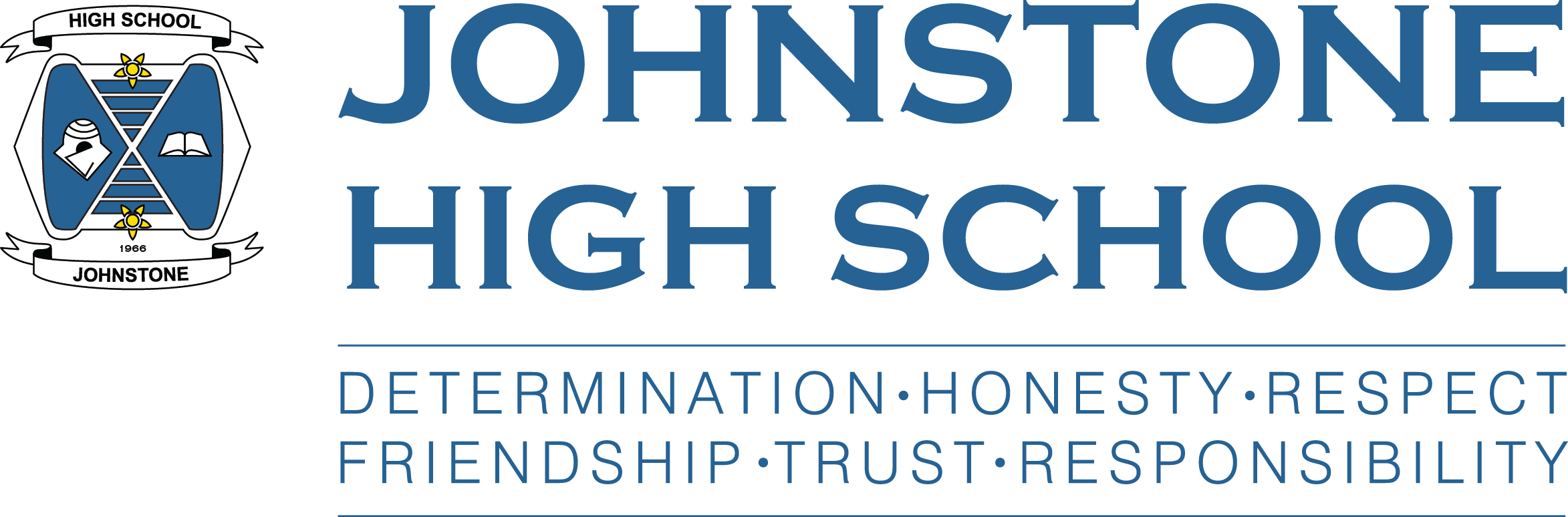 ‘Dummy Run’ Process
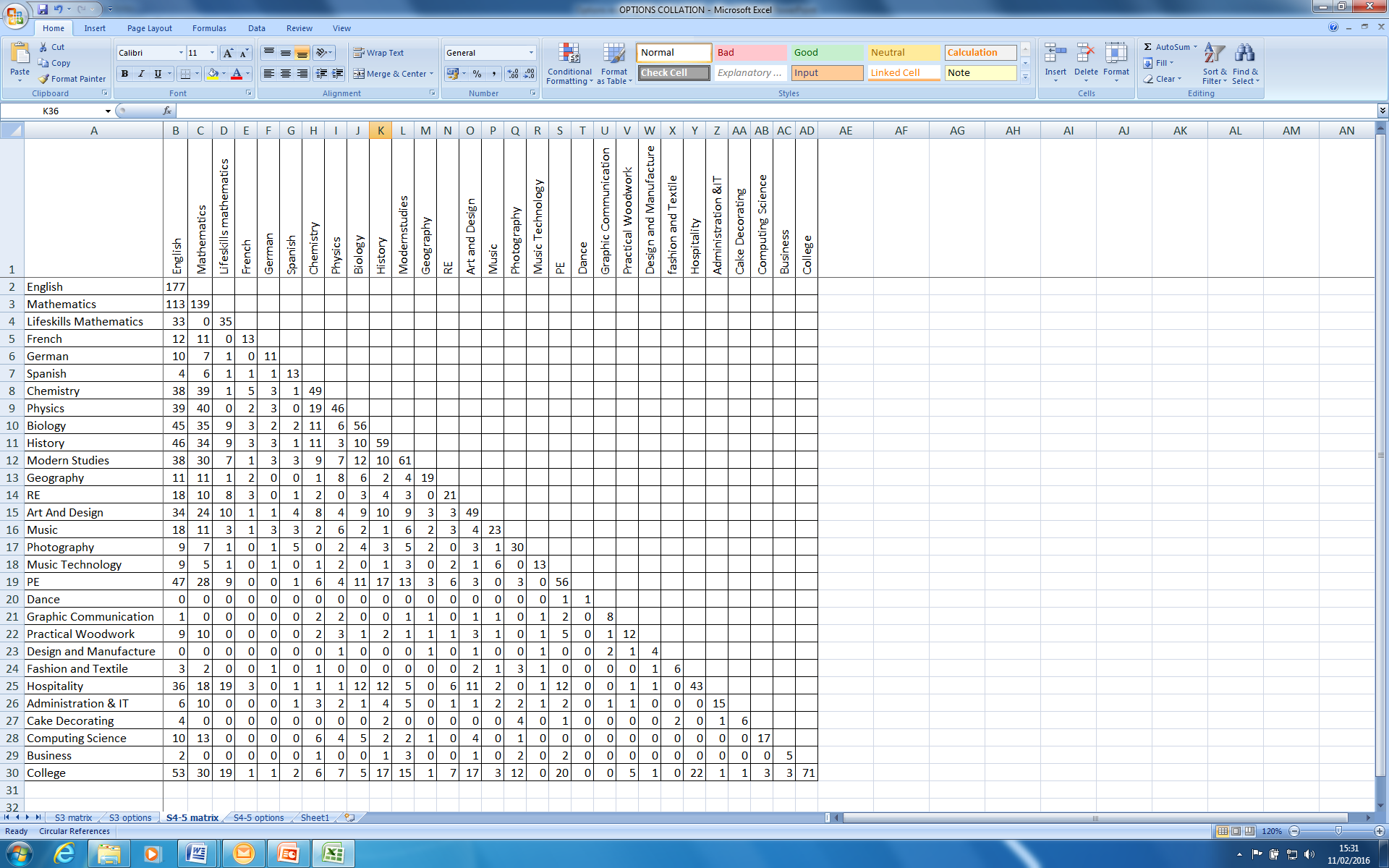 Maximise personalisation and choice
Ensure viability
Plan around staffing
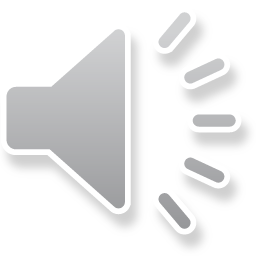 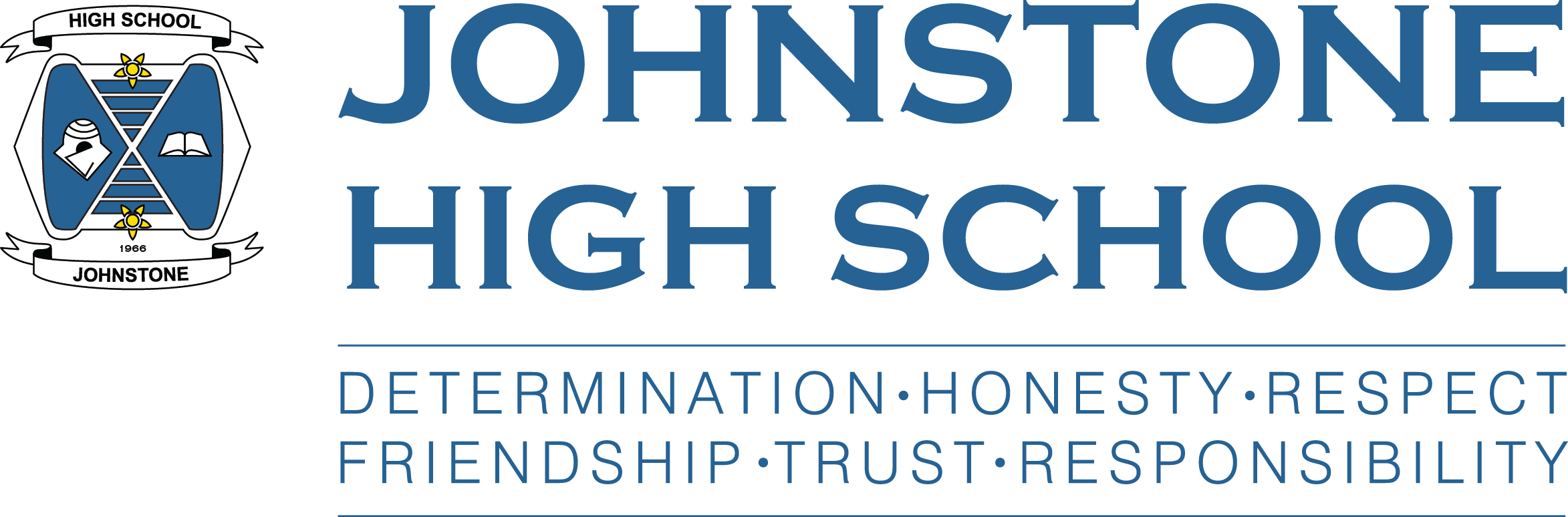 What Happens Next?
New course information and department pathways available.
Pupils in S3-S5 will have the opportunity to learn more about the new courses available at the taster sessions in January.
Pupils will participate in the Dummy run process in mid January. Parents will be informed when this will happen through text message.
Where possible, please discuss options choices with your child before this process. YouTube channel and additional course presentation has all the information.
Dummy run results will be collated and used to build options structure and form. Released in mid February
Materials placed on school website and option forms issued.
Parent and pupil interview over telephone/face to face with Pastoral teacher or DHT to finalise options–Early March


New timetable to begin TBC early June 2022
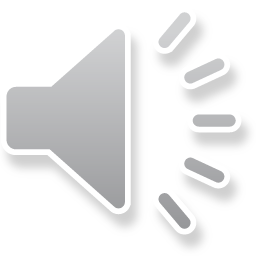 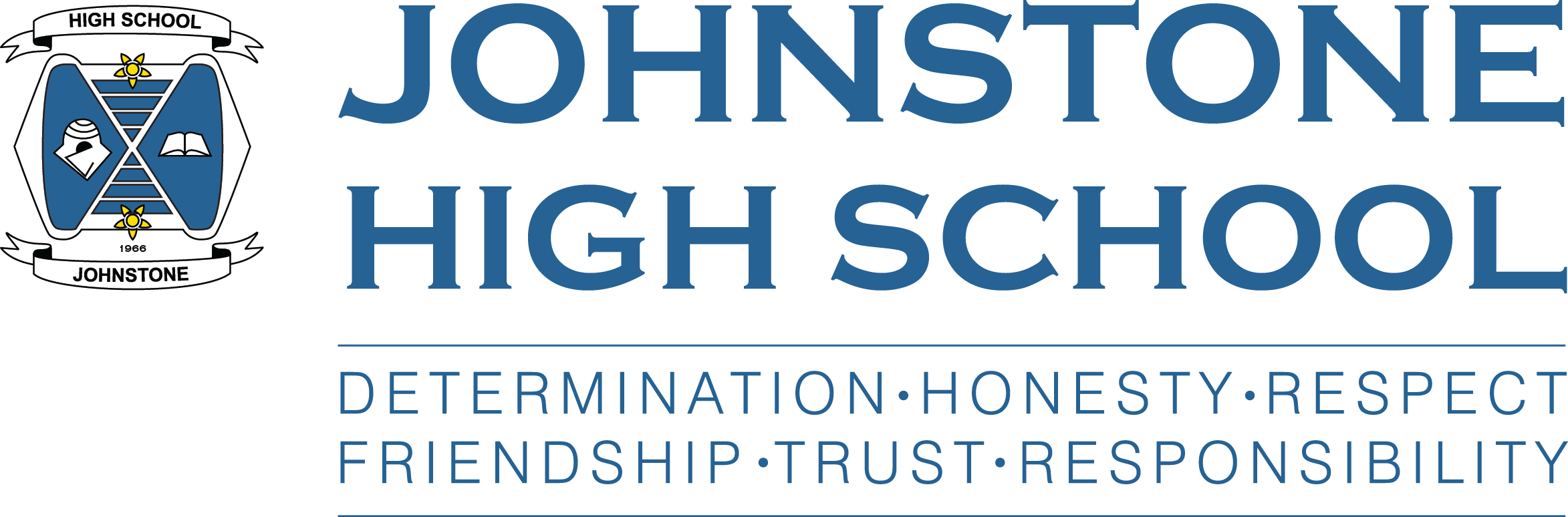 Thanks for listening. If you have any questions, please contact the school, visit the website or School YouTube channel:
Johnstone High School Website
www.johnstonehigh.co.uk


To keep up to date on all that is going on at Johnstone High School, please follow us on Twitter @JohnstoneHighSc
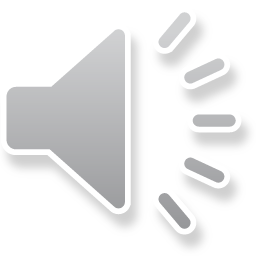